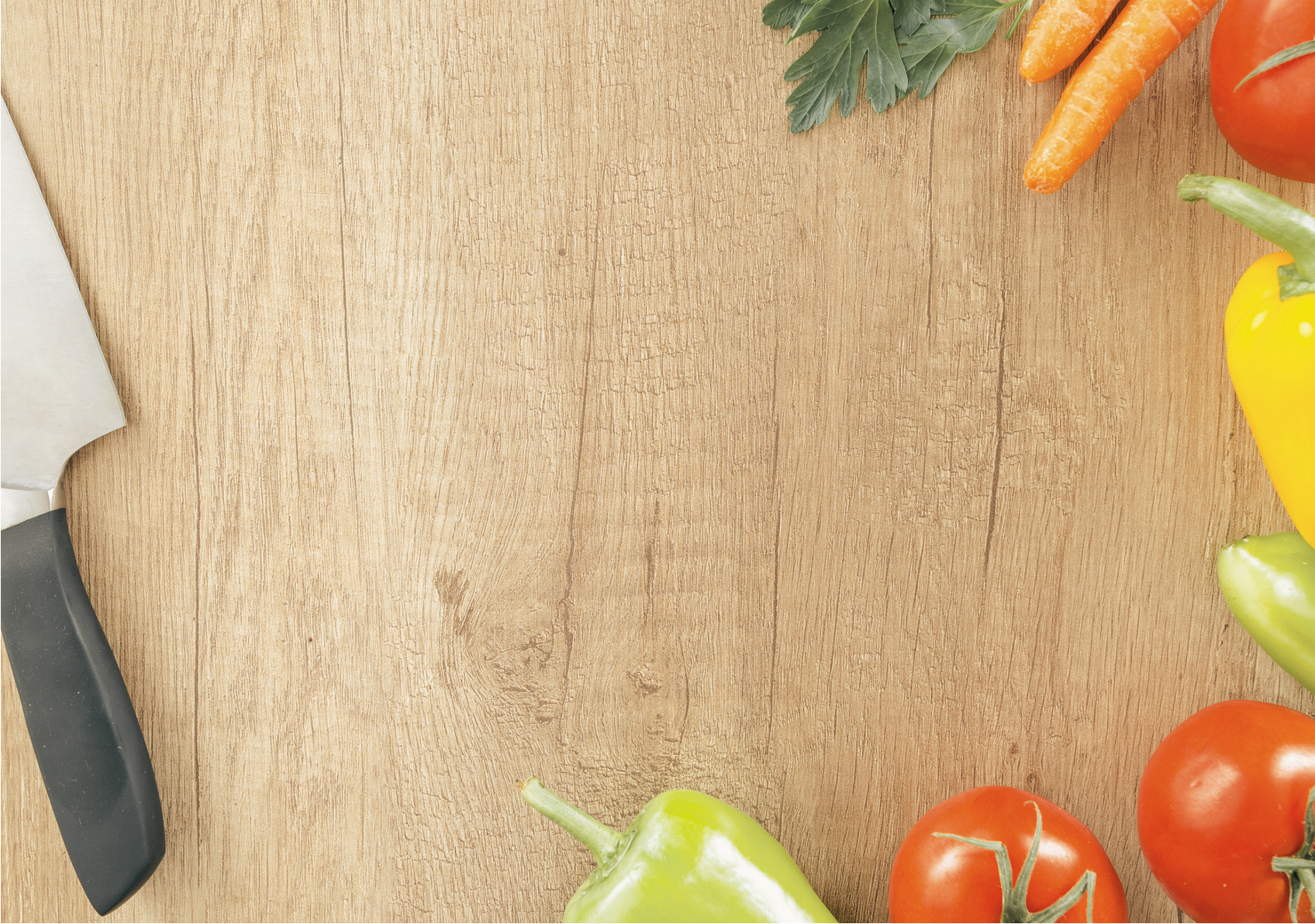 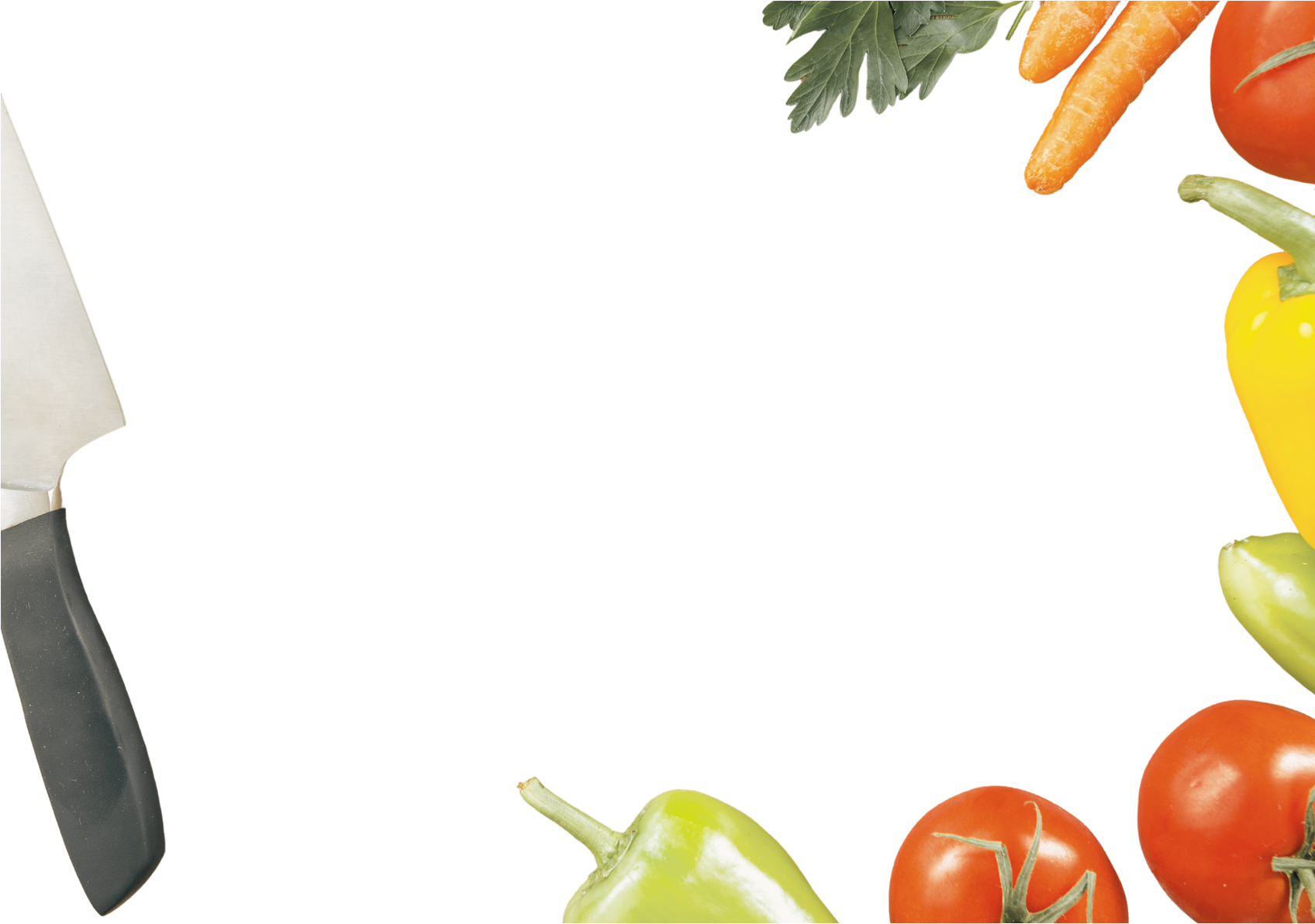 CERTIFICATE
BEST CHEF AWARD
This award is presented to
Zara Soleil
In recognition of their outstanding culinary skills, dedication to the art of cooking, and commitment to excellence in the culinary profession.
AMBER QUEEN
Head Chef
CERTIFICATE
Best Chef Award
This award is presented to
Zara Soleil
In recognition of their outstanding culinary skills, dedication to the art of cooking, and commitment to excellence in the culinary profession.
AMBER QUEEN
MARCUS SMITH
Head Chef
College Dean
CERTIFICATE
of completion
This award is presented to...
Zara Soleil
In recognition of their outstanding culinary skills, dedication to the art of cooking, and commitment to excellence in the culinary profession.
AMBER QUEEN
MARCUS SMITH
Head Chef
College Dean
CERTIFICATE
BEST PASTRY CHEF AWARD
This award is presented to
Zara Soleil
In recognition of their outstanding culinary skills, dedication to the art of cooking, and commitment to excellence in the culinary profession.
AMBER QUEEN
MARCUS SMITH
Head Chef
College Dean
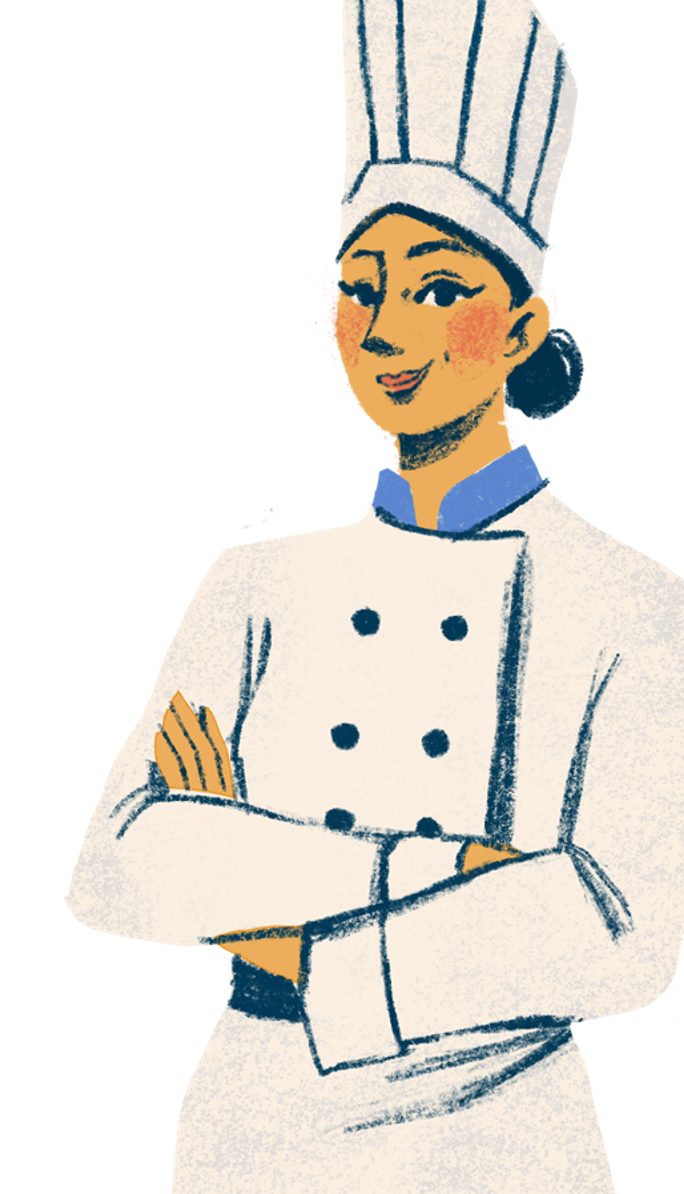 CERTIFICATE
BEST CHEF AWARD
This award is presented to
Zara Soleil
In recognition of their outstanding culinary skills, dedication to the art of cooking, and commitment to excellence in the culinary profession.
AMBER QUEEN
Head Chef
RESOURCE PAGE
Use these design resources in your Canva Presentation.
Fonts
Design Elements
This presentation template
uses the following free fonts:
TITLES:
MONTSERRAT

BODY COPY:
GREAT VIBES
You can find these fonts online too.
DON'T FORGET TO DELETE THIS PAGE BEFORE PRESENTING.
CREDITS
This presentation template is free for everyone to use thanks to the following:
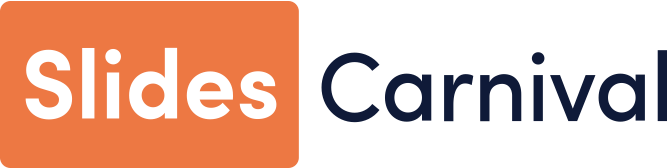 for the presentation template
Pexels, Pixabay
for the photos
HAPPY DESIGNING!